Lakitiedon peruskäsitteitä
(Kpl 2)
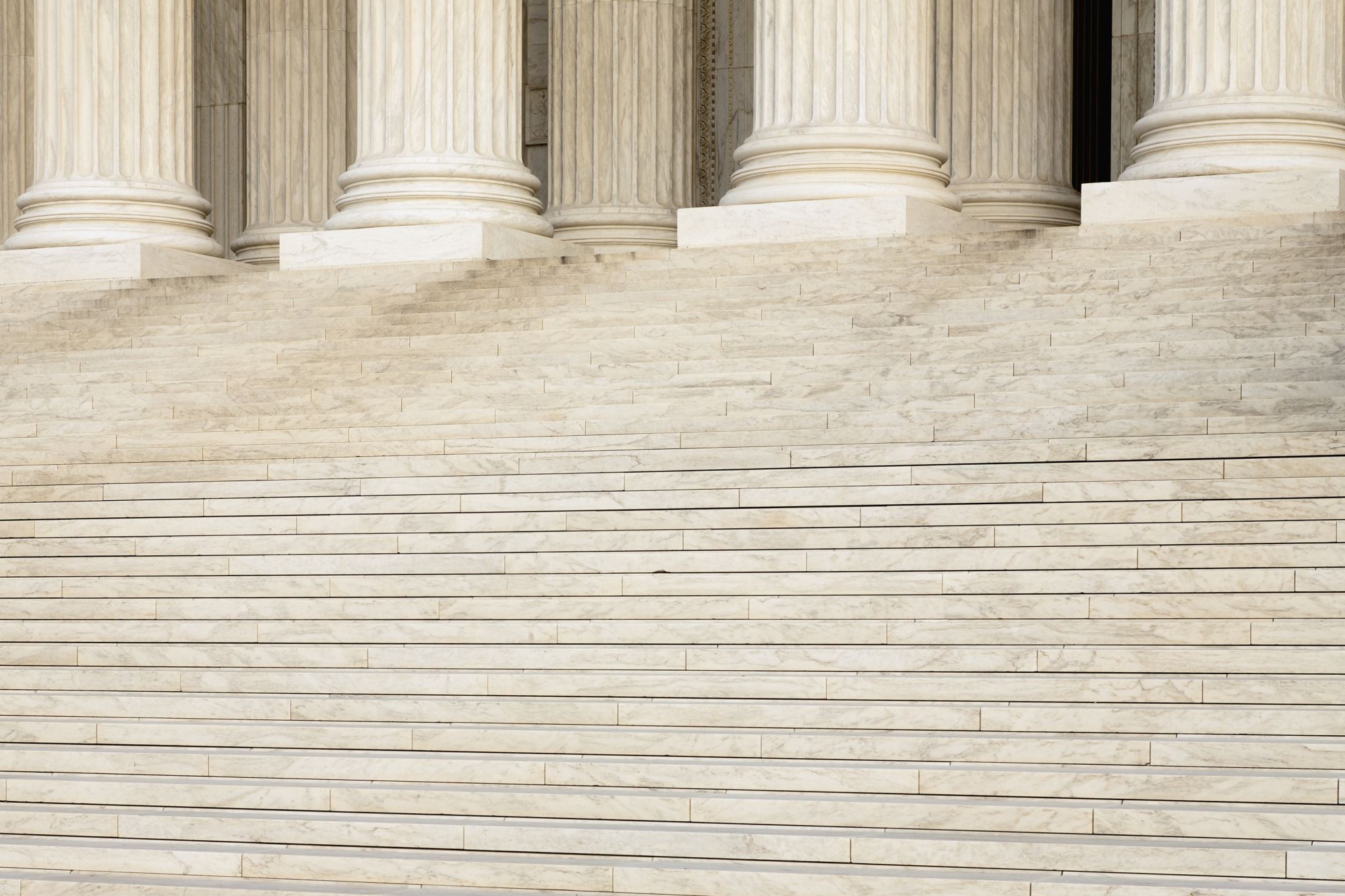 Kaikki ihmiset (=luonnolliset henkilöt) ovat oikeuskelpoisia syntymästä kuolemaan -> Oikeudet ja velvollisuudet
Rekisteröidyt yritykset ja yhdistykset (=oikeushenkilöt) ovat myös oikeus- ja oikeustoimikelpoisia 
Oikeustoimikelpoisuus  tuo mahdollisuuden tehdä oikeustoimia, kuten sopimuksia (esim. kauppa ja avioliitto)
kaksipuolinen / yksipuolinen
vastikkeellinen / vastikkeeton
vapaamuotoinen / määrämuotoinen
Oikeustoimikelpoisuutta rajoittaa mm. alaikäisyys tai holhouksenalaisuus -> Vajaavaltaisen oikeustoimia tekee tämän puolesta edunvalvoja
Luonnolliset henkilöt ja oikeushenkilöt voivat valtuuttaa toisen tekemään oikeustoimia, kuten sopimuksia, puolestaan esim. valtakirjalla tai edunvalvontavaltuutuksella
Oikeudellinen vastuu (ei ikärajaa, esim. vahingonkorvausvastuu) ja rikosoikeudellinen vastuu (15v. Ikäraja, rangaistus rikoksesta)
Sopimus
= kaksipuolinen oikeustoimi
Sopimusvapauden periaatetta rajoittaa joissain tapauksissa ehto tai muoto (kirjallinen, suullinen, sähköinen) -> esim. pakottava lainsäädäntö, kuten työsopimuslain työehdot tai kiinteistökaupan kauppakirja
Sopimuksen pohjana on usein tarjous, joka hyväksyttynä sitoo sen osapuolia

 TEHTÄVÄ: Missä tilanteissa sopimus on pätemätön eli se ei ole lainvoimainen?